Develando los misterios de Daniel
SIEMPRE A TIEMPO
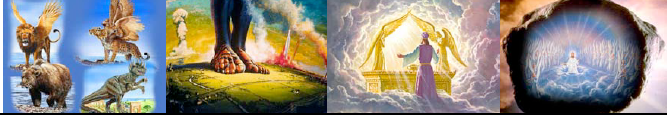 9
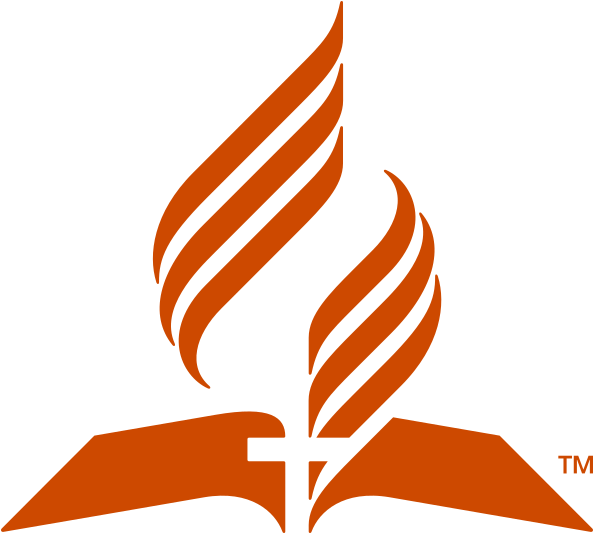 Aventurándonos en la profecía Bíblica
Cristoweb.com
Introducción
Los propósitos divinos llegan siempre a tiempo. Aunque a veces sus planes parezcan demorarse, se cumplirán en el momento preciso que él decida. Las profecías de la Biblia revelan el gran designio de Dios. Las naciones surgen y caen a su debido tiempo. El Mesías, Jesucristo, nació a su debido tiempo (Gálatas 4:4).
Introducción
Como estudiaremos en nuestra lección de hoy, el juicio final de Dios, que decidirá el destino de toda la raza humana, llegará a su debido tiempo. En el magno cronograma del cielo, Cristo vendrá otra vez cuando llegue el tiempo. Aunque ningún ser humano sabe el día o la hora de la venida de Cristo (Mt. 24:36), nuestro amoroso Padre celestial conoce el tiempo de su regreso (Hch. 1:7); y volverá en el momento preciso.
Introducción
Esta aseveración nos da confianza. La historia no se compone de acontecimientos fortuitos. Dios está detrás de todos los hechos en esta tierra, incluso los que parecen carecer de sentido por
completo, conduciendo toda la historia hacia un acontecimiento glorioso, la Segunda Venida de Jesucristo.
Introducción
No significa que Dios hace que los gobernantes déspotas, sanguinarios, tiranos, despiadados, maten a millones de personas. ¡Jamás! Quiere decir que a pesar de que sucedan hechos horribles que están motivados por Satanás mismo, Dios está en el mando. Finalmente, su propósito se cumplirá. Por fin, sus planes se completarán.
Introducción
Nuestra lección de hoy es una ilustración gráfica de que los propósitos y planes de Dios no conocen prisa ni demora. Lo que él hace lo hace a tiempo. Nunca llega tarde. Por ello, deberíamos tener plena confianza.
¡Nunca tarde!
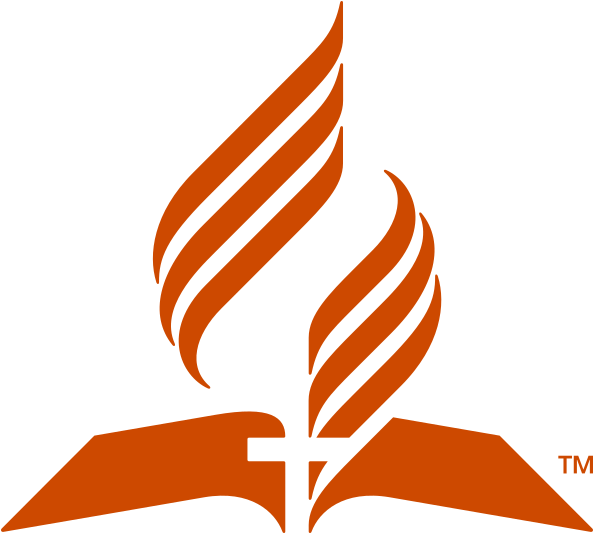 1. ¿Por cuánto tiempo estarían los judíos en cautiverio, según el profeta Jeremías? Daniel 9:1-2 NVI
«Corría el primer año del reinado de Darío hijo de Asuero, un medo que llegó a ser rey de los babilonios, cuando yo, Daniel, logré entender ese pasaje de las Escrituras donde el Señor le comunicó al profeta Jeremías [Jer. 25:11-12] que la _________ de Jerusalén duraría _______ años.
desolación
setenta
Jeremías 25: 11-12 NVI
Todo este país quedará reducido a horror y desolación, y estas naciones servirán al rey de Babilonia durante setenta años”.
»Pero, cuando se hayan cumplido los setenta años, yo castigaré por su iniquidad al rey de Babilonia y a aquella nación, país de los caldeos, y los convertiré en desolación perpetua —afirma el Señor—.
Como estudioso de las profecías, Daniel comprendió que, de acuerdo con la profecía de Jeremías, Israel debería enfrentar setenta años de cautiverio. Ese período comenzó en 606 a. C., cuando
Nabucodonosor, rey de Babilonia, atacó Jerusalén. En el primer año de Darío (539 a. C.),cuando los medos y persas tomaron Babilonia,  inició el fin de la cautividad. Daniel anhelaba la liberación de su pueblo.
Considera
2. ¿Cómo se dirigió Daniel a Dios en su magnífica plegaria? Daniel 9:3-8 RVR
3 Y volví mi rostro al Señor Dios, buscándole en oración y ruego, en ayuno, cilicio y ceniza.

4 Y oré a Jehová, mi Dios, y le hice esta confesión: ¡Ah, Señor, Dios grande, digno de ser temido, que guardas el pacto y la misericordia con los que te aman y guardan tus mandamientos!
5 Hemos pecado, hemos cometido iniquidad, hemos obrado perversamente, hemos sido rebeldes, y nos hemos apartado de tus mandamientos y de tus ordenanzas.

6 No hemos obedecido a tus siervos los profetas, que en tu nombre hablaron a nuestros reyes, a nuestros príncipes, a nuestros padres y a todo el pueblo de la tierra.
7 A ti, Señor, la justicia, y a nosotros la vergüenza en el rostro, como en el día de hoy lleva todo hombre de Judá, los moradores de Jerusalén, y todo Israel, los de cerca y los de lejos, en todas las tierras adonde los has echado a causa de las rebeliones con que se rebelaron contra ti.

8 Oh Jehová, a nosotros, la vergüenza en el rostro, a nuestros reyes, a nuestros príncipes y a nuestros padres; porque contra ti pecamos.
Dios es el fiador del pacto, en quien podemos confiar. Él cumple sus propósitos.
Considera
3. ¿Qué virtudes demuestra Dios bondadosa y constantemente? Daniel 9:9
Al Señor, nuestro Dios, el tener __________ y el ________, aunque contra él nos hemos rebelado,
compasión
perdonar
4. Cuando Daniel pidió fervientemente a Dios por la liberación de su pueblo, ¿quién se presentó como respuesta a su oración? Daniel 9:21
aún estaba hablando en oración, cuando ______, el varón a quien había visto en la ______ al principio, vino a mí volando con presteza, como a la hora del sacrificio de la tarde.
Gabriel
visión
Recordarás que en el capítulo anterior el ángel Gabriel había sido comisionado para que Daniel entendiera la visión (Dn. 8:16). Lamentablemente, Daniel desfalleció antes de recibir la explicación completa (Dn. 8: 27). En el final de Dn. 8, Gabriel no había cumplido aún con la misión encomendada por Dios. La parte de la visión que se refiere al tiempo del fin (Dn. 8: 17) todavía era un misterio para Daniel. Ahora, en Dn. 9, Gabriel regresa para responder la oración que Daniel elevó, y para explicar la parte de Dn. 8 que aún no había sido explicada: los 2.300 días que se refieren especialmente al tiempo del fin.
Duración del cautiverio de los judíos
A. 70 años
Inicio de la cautividad
B. Compasión y perdón
C. Ángel Gabriel
Inicio del fin de la cautividad
D. 457 a.C.
Virtudes de Dios
E. 606 a.C.
Asocie
Explicó la visión a Daniel
F. 539 a.C.
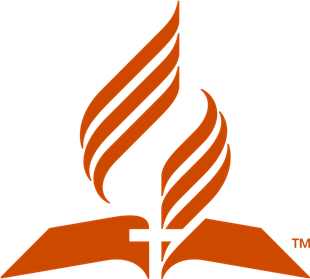 La explicación de la visión de los 2.300 días
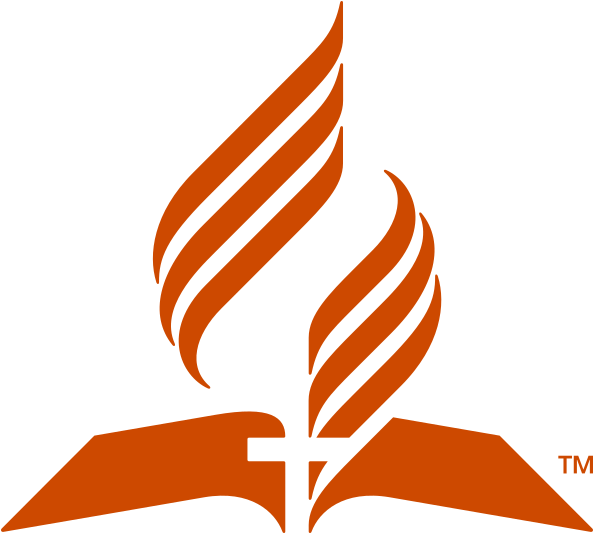 Daniel 8:14
Y él dijo: Hasta dos mil trescientas tardes y mañanas; luego el santuario será purificado.
5. ¿Qué indicación específica le dio el ángel Gabriel a Daniel? Daniel 9:22-23
Y hablando conmigo, me hizo comprender, diciendo: Daniel, he salido ahora para ilustrar tu inteligencia. Al principio de tus ruegos fue dada la orden, y yo he venido para revelártela, porque tú eres muy amado. Comprende, pues, la orden, y entiende la visión.
Daniel recibió la indicación de Gabriel de entender la orden y de entender la visión. Podríamos preguntar: ¿Qué orden?  La orden a Gabriel de explicar la visión. ¿Qué visión? La respuesta es obvia. Gabriel habla de la visión del capítulo anterior que Daniel no había comprendido en el final del capítulo, la visión de los 2.300 años. ¿Cuál es el tema? La purificación del santuario en el juicio final de la tierra en el fin del tiempo.
La explicación de Gabriel hace dos cosas:
1. Explica la parte de la visión de Dn. 8 que no había sido explicada.
2. Responde la oración de Dn. 9.
Considera
6. ¿Cuánto duraría el período de prueba que Dios le daría a los judíos, el pueblo de Daniel? Daniel 9:24
Setenta semanas están determinadas sobre tu pueblo y sobre tu santa ciudad, para acabar con las prevaricaciones y poner fin al pecado, y expiar la iniquidad, para traer la justicia perdurable, y sellar la visión y la profecía, y ungir al Santo de los santos.
En hebreo, la palabra “determinada” significa “cortada”. Las setenta semanas que se aplican al pueblo de Daniel fueron “cortadas” de los 2.300 días (o años literales) que nos llevan hasta el período que conocemos como “tiempo del fin”.
Considera
En vista de que el cap. 9 es una exposición de la parte que no se explicó de la visión del cap. 8, y puesto que la parte no explicada tenía que ver con los 2.300 días, es lógico concluir que las 70 semanas, o 490 años, habrían de ser "cortadas" de ese período más largo. Además, faltando pruebas contrarias, puede deducirse que las 70 semanas serían cortadas a partir del comienzo de ese período. CBA.
Considera
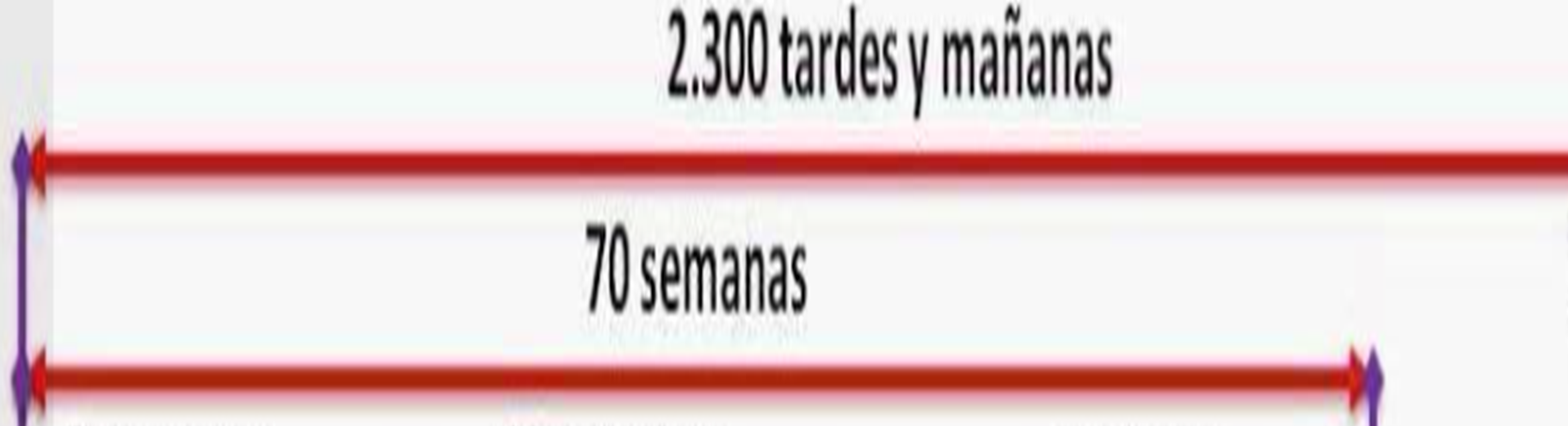 7. ¿Cuándo comienza esta profecía?  Y ¿cuántas semanas proféticas habría desde el momento de la salida de la orden para restaurar y reconstruir Jerusalén hasta que llegara el Mesías Príncipe? Daniel 9:25
Sabe, pues, y entiende, que desde la salida de la orden para restaurar y edificar a Jerusalén hasta el Mesías Príncipe, habrá siete semanas, y sesenta y dos semanas; se volverá a edificar la plaza y el muro, pero esto en tiempos angustiosos.
La profecía completa comienza con la orden para restaurar y reconstruir Jerusalén. Ese decreto fue emitido por el rey persa Artajerjes en 457 a. C. Puedes leer al respecto en Esdras 7:13-28. Ese decreto, uno de los tres [dos otros de Ciro y Darío I] que le permitieron a la nación israelita regresar del cautiverio a su tierra natal, es muy significativo porque no sólo le permitía llevar consigo todas sus posesiones, sino que también les daba el derecho de adorar, restableciendo a Israel como una comunidad religiosa.
El decreto del séptimo año de Artajerjes fue el primero que dio al Estado judío completa autonomía, bajo el domino persa. El 7° año de Artajerjes va desde el otoño (septiembre-octubre) del 458 a. C. hasta el otoño del 457 a. C. Las disposiciones del decreto no fueron llevadas a cabo hasta después de que Esdras volvió de Babilonia, lo que ocurrió entre julio y septiembre del 457 a. C. CBA
Sesenta y nueve semanas [7+62] proféticas equivalen a 7 x 69 = 483 días proféticos, ó 483 años literales. Si avanzamos 483 años en la línea del tiempo a partir de 457 a. C., llegamos a 27 d. C. (no existe el año 0). Fue justamente en el 27 d. C. que se bautizó Jesús y recibió el ungimiento del Espíritu Santo tal cómo había sido predicho por la profecía (Lucas 3:1-3). Jesús es el Mesías [Príncipe]. No es una falsificación. Jesús vino en el tiempo exacto. Fue bautizado en el tiempo correcto. Y como veremos, también fue crucificado en el debido tiempo.
Algunos se han preguntado cómo Cristo
pudo haber comenzado su obra en 27 d. C. cuando el registro dice que tenía alrededor de 30 años cuando comenzó su ministerio público (Luc. 3: 23). Esto se debe a que cuando se calculó por primera vez la era cristiana, hubo un error de unos cuatro años. Es evidente que Cristo no nació en el año 1 d. C. puesto que cuando nació todavía vivía Herodes el Grande, y Herodes murió en el año 4 a. C.
(Mat. 2: 13-20). CBA.
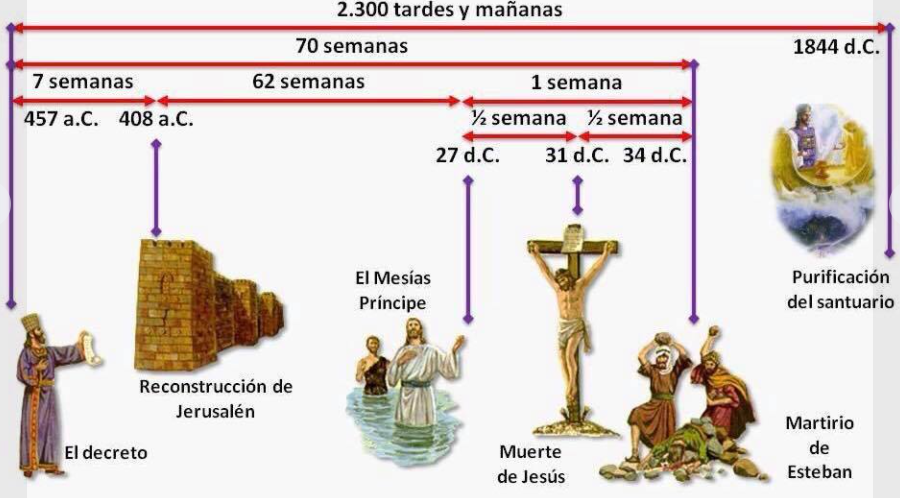 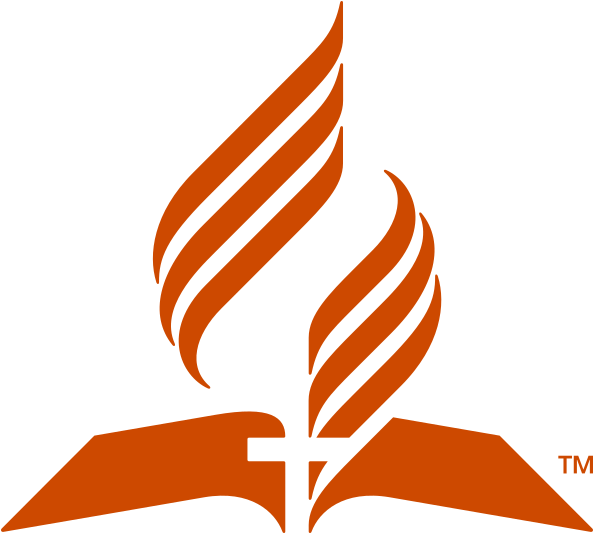 Indicación de Gabriel a Daniel
A. Verdadero
B. bautizo de Jesús 27 d.C.
Periodo de prueba a judíos para acabar con prevaricaciones
C. Falso
Inicio profecía de los 2300 años
D. Entiende la visión
sesenta y nueve semanas
E. Setenta semanas
Asocie
F. Decreto Artajerjes 457 a.C.
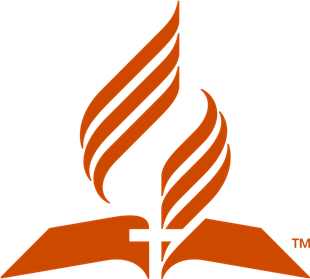 Cristo nació en 1 d.C.
8. Según la profecía de Daniel, ¿cuándo sería crucificado Cristo? Daniel 9:26-27
26 Y después de las sesenta y dos semanas se quitará la vida al Mesías, y no por él mismo; y el pueblo de un príncipe que ha de venir destruirá la ciudad y el santuario; y su fin será en una inundación, y hasta el fin de la guerra durarán las devastaciones.
27 Y hará que se concierte un pacto con muchos por una semana; a la mitad de la semana hará cesar el sacrificio y la ofrenda; y en el ala del templo estará la abominación horrible, hasta que la ruina decretada se derrame sobre el desolador.
Cristo sería crucificado en medio de la última semana profética de nuestra profecía. Las 69 semanas proféticas, ó 483 años, finalizaron en 27 a. C. Una semana profética adicional, o siete años adicionales, nos llevan hasta 34 d. C. Como el decreto de Artajerjes fue promulgado en el otoño de 457 a. C., debemos contar hasta el otoño de 34 d. C. Si Cristo, el Mesías, habría de ser “cortado” o crucificado en la mitad de la última semana, o en la mitad del último período de siete años, debería ser crucificado tres años y medio después de 27 a. C.
Tres años y medio desde el otoño de 27 d. C. nos llevan precisamente a la primavera de 31 d. C. ¡La profecía de Daniel se cumplió exactamente! Cristo fue crucificado en el tiempo debido en la primavera del año el día mismo de la Pascua. Jesús, nuestra Pascua, fue crucificado por nosotros. Murió por nosotros. Derramó su sangre por nosotros. Proveyó misericordia y perdón para nosotros. La misericordia de Dios para la raza judía aún permanecía. Por otros tres años y medio, llamó a su pueblo.
En el otoño de 34 d. C. el apóstol Esteban hizo su llamamiento final al arrepentimiento a la nación judía. Los dirigentes judíos no sólo rechazaron el llamado, sino que además apedrearon a Esteban. Luego de la muerte de Esteban, el evangelio fue a los gentiles. Los judíos aún pueden salvarse individualmente, pero ahora Dios obra por medio de un nuevo “Israel”, la iglesia cristiana.
La iglesia, el cuerpo de Cristo, también es su esposa. Conformamos un pueblo elegido, un real sacerdocio de creyentes del Nuevo Testamento (1 Pedro 2:9).
La primera parte de nuestra profecía, los 490 años, se aplican a la primera venida de Cristo. Revela a un amante Salvador que vino en el tiempo exacto.
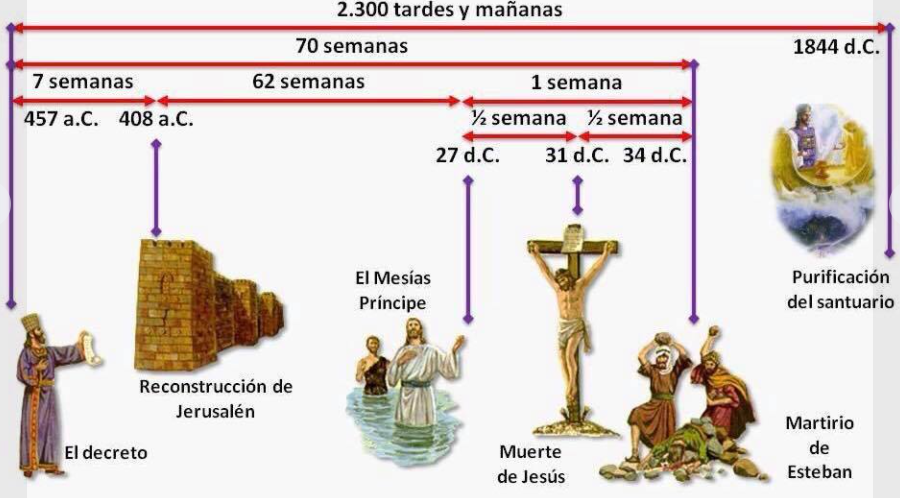 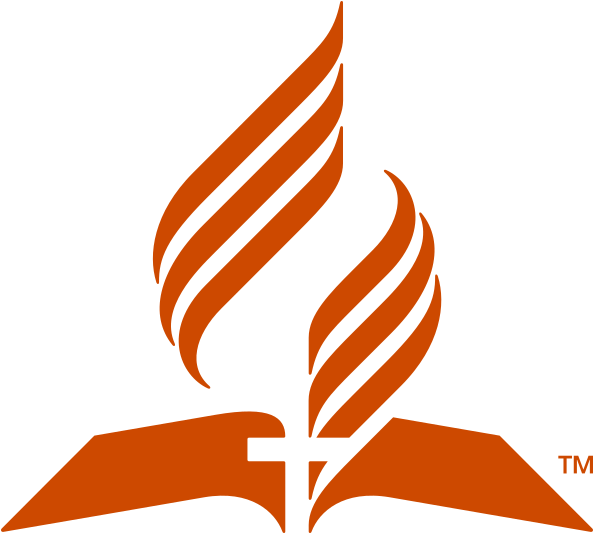 9. ¿Cuánto dura la profecía completa? Daniel 8:14
Y él dijo: Hasta dos mil trescientas tardes y mañanas [a partir de 457 a.C.]; luego el santuario será purificado.
Dn. 8: 17  Vino luego cerca de donde yo estaba; y con su venida me asombré, y me postré sobre mi rostro. Pero él me dijo: Entiende, hijo de hombre, porque la visión es para el tiempo del fin.
Los primeros 490 años de los 2.300 años finalizan en 34 d. C., por lo que restan 1.810 años. Contando los 1.810 años desde 34 d. C., llegamos a 1844 d. C. cuando el santuario debía ser “purificado”. En 1844 el gran reloj del tiempo profético de Dios marcó la hora. Desde 1844, estamos viviendo en la hora del juicio. Estamos viviendo en el tiempo del fin. El destino de toda la raza humana se decidirá muy pronto.
Considera
La purificación del santuario celestial abarca toda la obra del juicio final que comienza con la fase de la investigación y termina con la fase de la ejecución, que da como resultado la erradicación permanente del pecado del universo. Un aspecto importante del juicio final es la vindicación del carácter de Dios
ante todas las inteligencias del universo. Debe demostrarse que no tienen ninguna base las acusaciones falsas que Satanás ha presentado contra el gobierno de Dios. CBA
Considera
A la mitad de la semana
A. Crucifixión de Cristo 31 d.C.
B. Purificación santuario celestial 1844 d.C.
Última semana de las setenta
C. Inicio juicio investigador
Finalizan en 34 d.C.
D. Crucifixión de Cristo 34 d.C.
Fin de los 2300 años
E. Esteban apedreado 34 d.C
Asocie
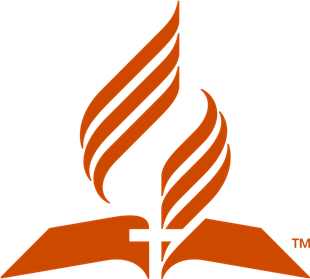 F. Los primeros 490 años
1844 d.C.
Resumen de fechas de la profecía de los 2300 años.

Biblia de estudio de Andrews.
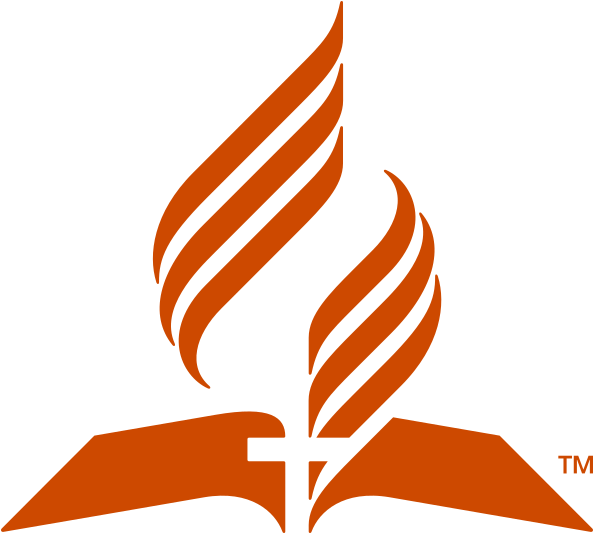 457 a.C. Comienzo de las 70 semanas o 490 años, desde la orden de restaurar y reedificar Jerusalén, emitida por el rey persa Artajerjes I en el séptimo año de su reinado (Esd. 7: 11-26). 

27 d.C. Fin de las 69 semanas (483 años) predichos hasta la venida del Mesías Príncipe (Dn. 9:25) y comienzo de la última semana.  Se cumplió en el año 15 del reinado de Tiberio César, cuando Jesús fue bautizado y comenzó su ministerio.
31 d.C. Mitad de la última semana (Dn. 9: 27) de las setenta semanas (490 años). Después de tres años y medio de ministerio terrenal, la muerte de Cristo confirma el pacto “con muchos”.
34 d.C. Fin de las 70 semanas (490 años), con el martirio de Esteban y la persecución subsiguiente que dispersó a los cristianos desde Judea, y difundió el evangelio entre los gentiles.
1844 d.C. Fin de los 2300 días (años).  Inicio de la purificación del santuario celestial y la obra de juicio del fin de los tiempos.
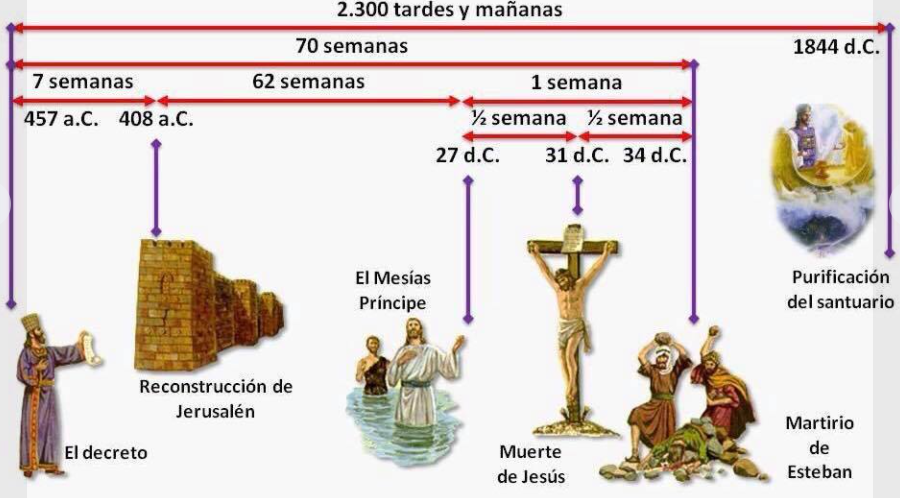 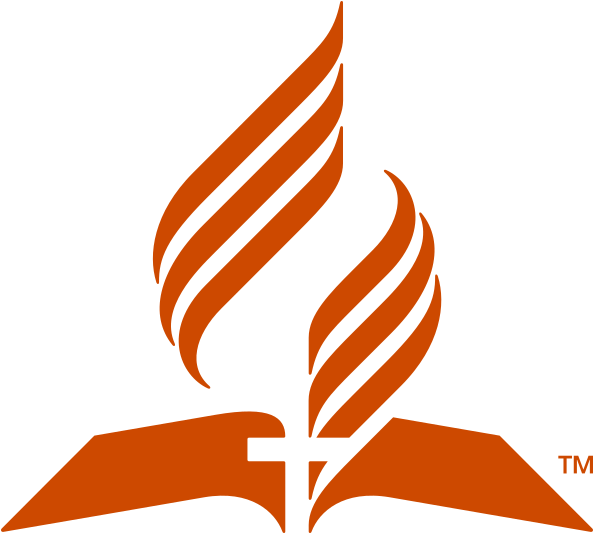 457 a.C. Restaurar Jerusalén
A. Comienzo de las 70 semanas o 490 años
B. Fin de las 70 semanas
27 d.C. Mesías Príncipe
C. Fin de los 2300 días
31 d.C. Crucifixión
D. Fin de las 2300 semanas.
34 d.C.  Esteban
E. Fin de las 69 semanas o 483 años
Asocie
1844 d.C. Inicio juicio tiempos del fin
F. Mitad de la última de las 70 semanas
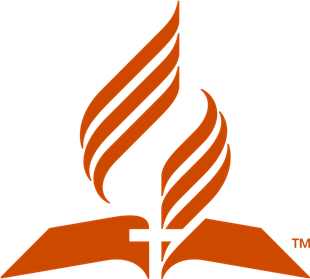 El momento más emocionante de la historia humana
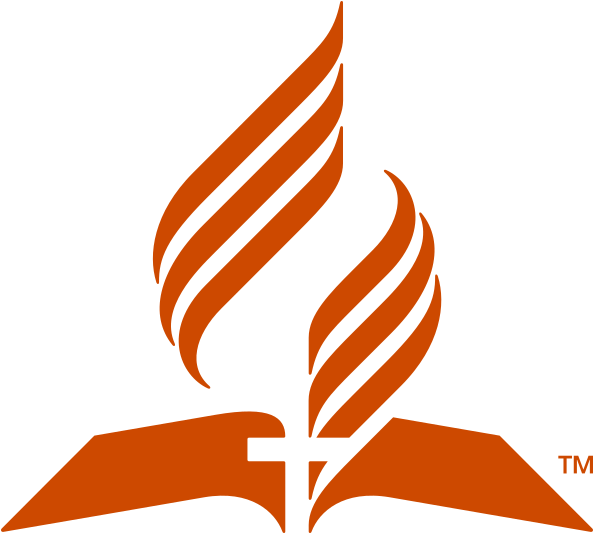 10. ¿Qué anuncio imponente y solemne hace Dios en Apocalipsis 14:7?
diciendo a gran voz: Temed a Dios, y dadle gloria, porque la hora de su juicio ha llegado; y adorad a aquel que hizo el cielo y la tierra, el mar y las fuentes de las aguas.
11. ¿Qué traerá Cristo consigo cuando venga? Apocalipsis 22:12
He aquí yo vengo pronto, y mi galardón conmigo, para recompensar a cada uno según sea su obra.
Cristo le da a cada persona su recompensa [su galardón] en el momento de su venida (Mt. 16:27, 28), por eso debe haber un juicio [examinador] previo a su venida en el que se determine cuál es la recompensa que debe recibir cada uno.
 ¡Es el momento más emocionante de la historia humana!
El juicio final del Cielo está en marcha.
Considera
12. ¿Qué amable invitación nos hace Jesús en estas últimas horas de la historia de la tierra? Apocalipsis 22:17.
Y el Espíritu y la Esposa dicen: Ven. Y el que oye, diga: Ven. Y el que tiene sed, venga; y el que quiera, tome del agua de la vida gratuitamente.
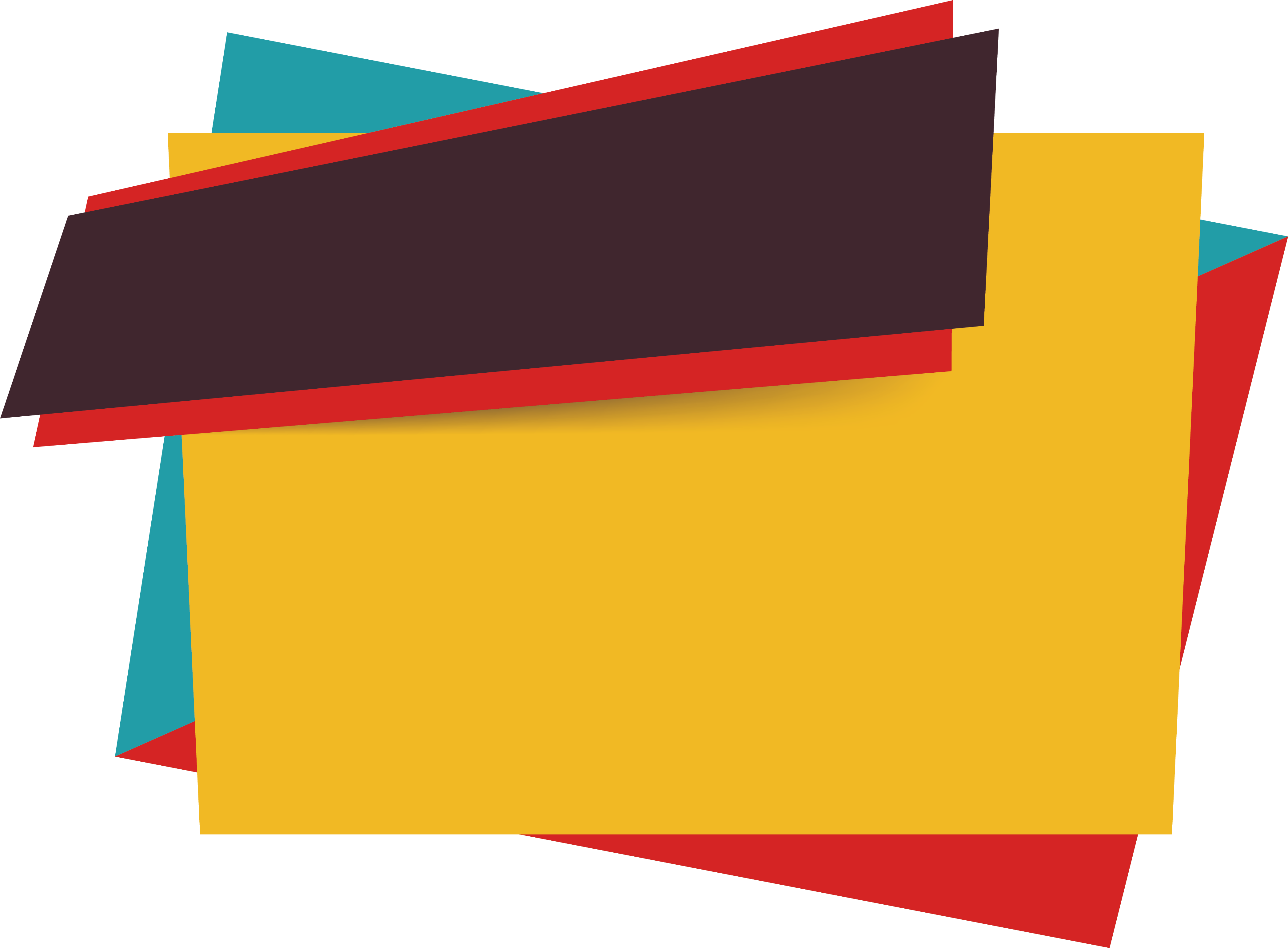 MI DECISIÓN
¿Quieres abrirle hoy tu corazón a Jesús y entregarle todo tu ser?
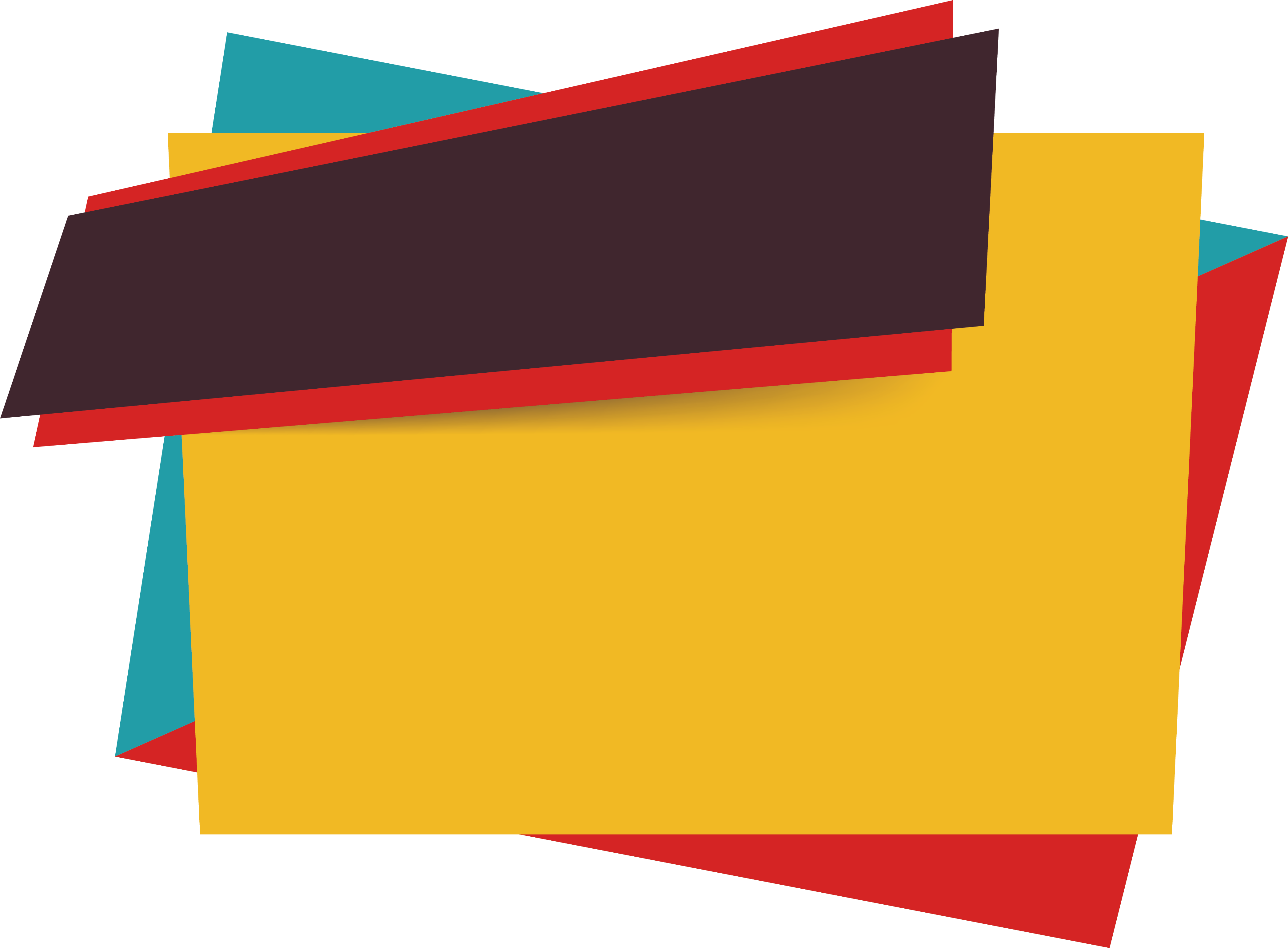 MI DECISIÓN
¿Quieres decirle: “Sí, Jesús, soy tuyo por completo”?
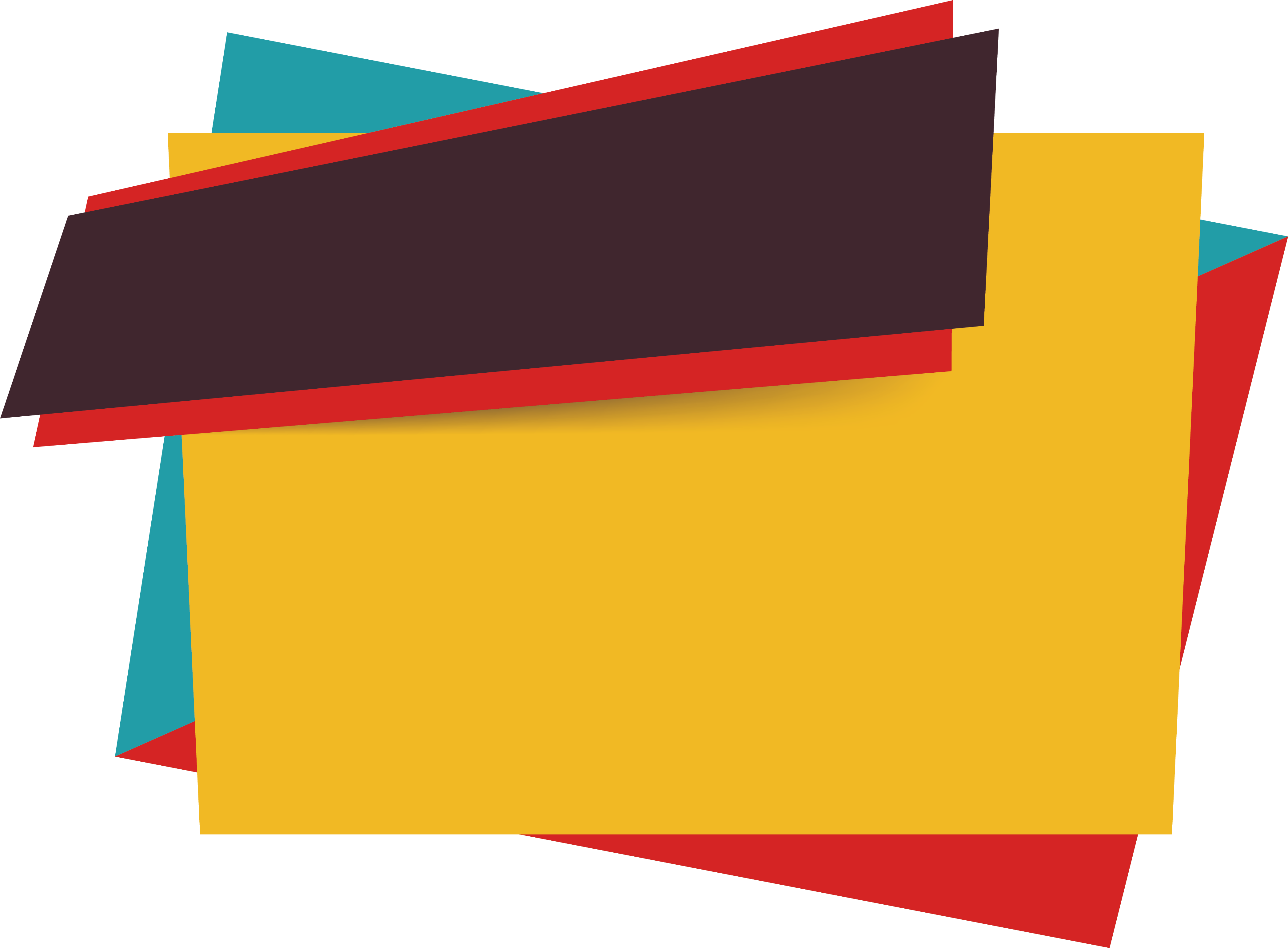 MI DECISIÓN
¿Quieres rendirle todo lo que haya en tu vida que no esté en armonía con su voluntad?